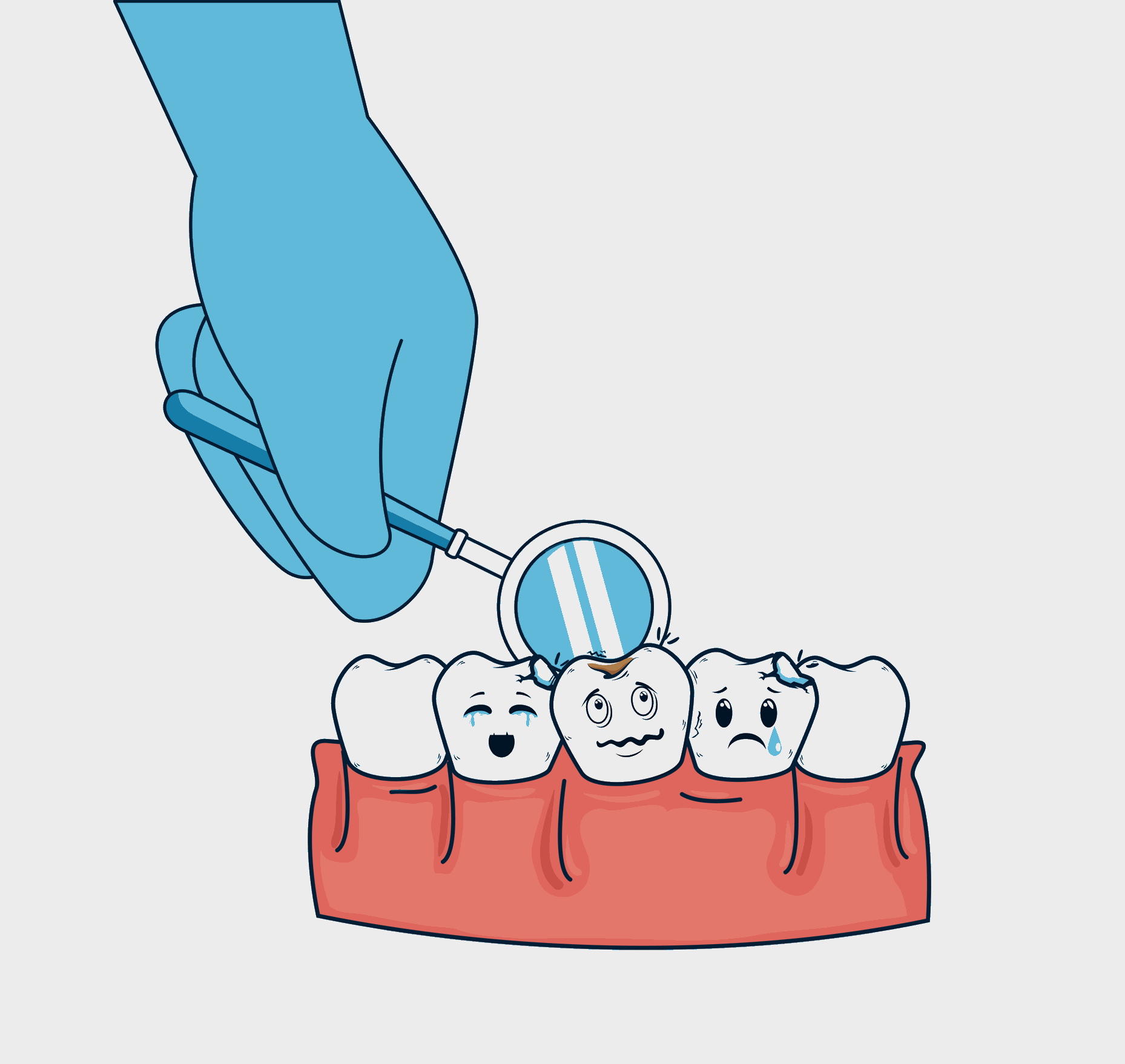 قالب پاورپوینت دندان پزشکی
تم : پایان نامه دندانپزشکی
به قالب رایگان پاورپوینت دندانپزشکی ما که به طور خاص برای ارائه پایان نامه دندانپزشکی طراحی شده است، خوش آمدید. هدف این الگو با 24 اسلاید دقیق ساخته شده، ارتقای کیفیت ارائه های علمی و حرفه ای مرتبط با دندانپزشکی شماست. ترکیبی عالی از 20 اسلاید متحرک برای محتوای اصلی شما و 4 اسلاید کاملاً قابل ویرایش برای عناصر اضافی مانند اشکال و جداول ارائه می دهد.
20begir.com
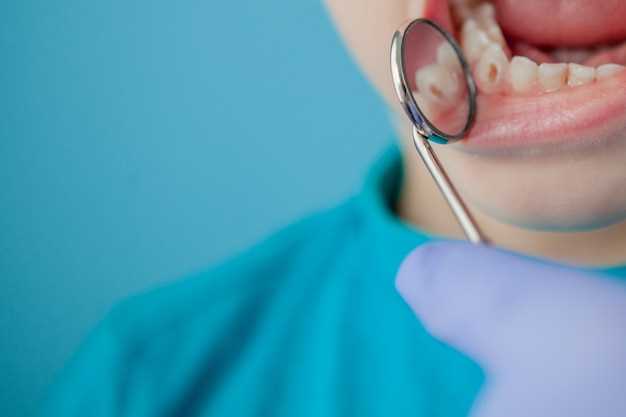 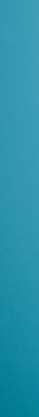 شکستن بخش
زیرنویس ارائه خود را وارد کنید
مجموعه اولیه 20 اسلاید متحرک به عنوان سنگ بنای ارائه شما عمل می کند. آنها به طور حرفه ای طراحی شده اند تا مخاطبان شما را جذب کنند و پایان نامه دندانپزشکی شما را با ظرافت و پیچیدگی به نمایش بگذارند.
- این اسلایدهای متحرک طراحی شده اند تا توجه بینندگان شما را جلب کنند و ارائه یافته ها و بینش های کلیدی تحقیقاتی شما را به شیوه ای جذاب افزایش دهند.
سبک دستور کار
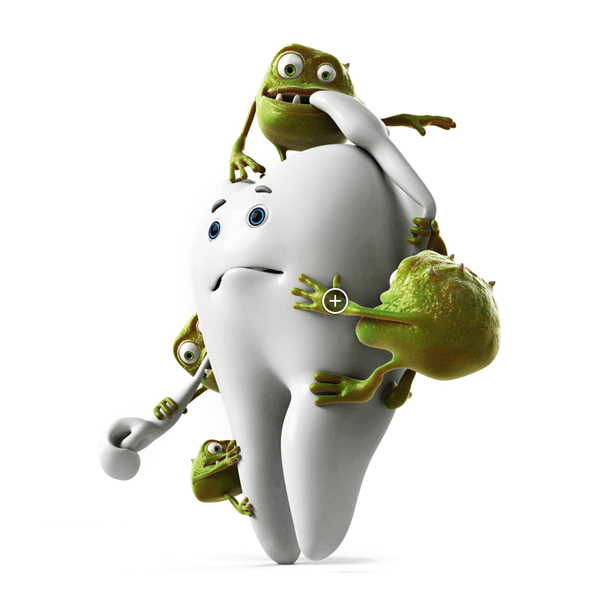 زیرنویس خود را وارد کنید
01
02
03
04
فهرست
فهرست
فهرست
فهرست
یک ارائه پاورپوینت مدرن که به زیبایی طراحی شده است دریافت کنید. من امیدوارم و معتقدم که این الگو وقت شما را خواهد داشت.
یک ارائه پاورپوینت مدرن که به زیبایی طراحی شده است دریافت کنید. من امیدوارم و معتقدم که این الگو وقت شما را خواهد داشت.
یک ارائه پاورپوینت مدرن که به زیبایی طراحی شده است دریافت کنید. من امیدوارم و معتقدم که این الگو وقت شما را خواهد داشت.
یک ارائه پاورپوینت مدرن که به زیبایی طراحی شده است دریافت کنید. من امیدوارم و معتقدم که این الگو وقت شما را خواهد داشت.
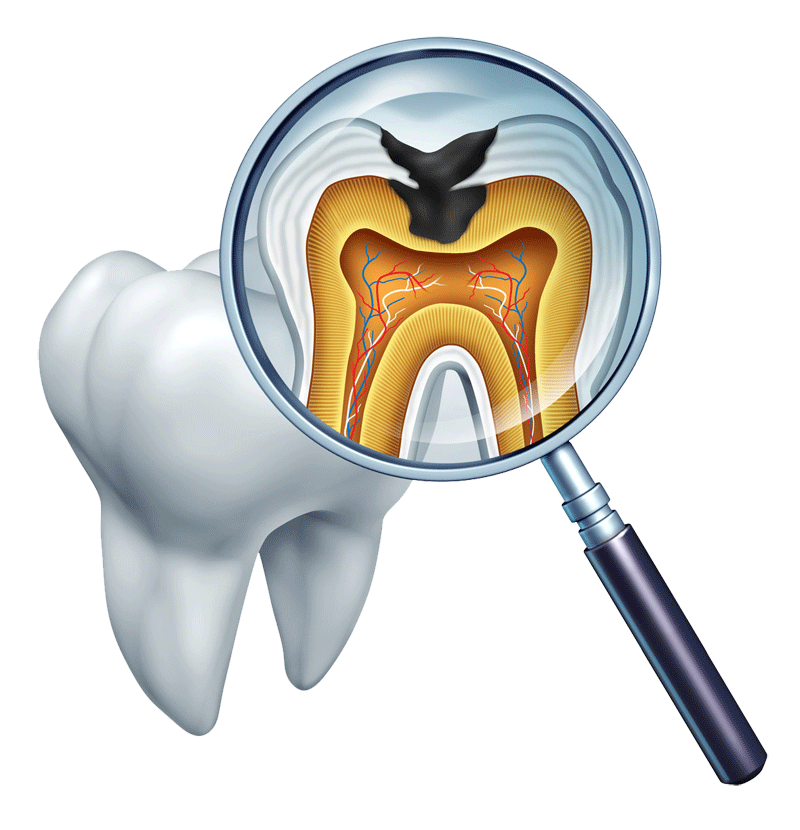 عالی
ارائه
لورم اپیسوم
هویج،
قالب رایگان پاورپوینت دندانپزشکی ما، با تمرکز بر موضوع پایان نامه دندانپزشکی، منبع ارزشمندی است که می تواند تأثیر سخنرانی های دانشگاهی شما را در زمینه دندانپزشکی به طور قابل توجهی افزایش دهد. با ترکیب یکپارچه اسلایدهای متحرک حرفه ای با عناصر قابل ویرایش، این الگو به شما این امکان را می دهد که تحقیقات و یافته های خود را با وضوح و حرفه ای ارائه دهید.
قالب رایگان پاورپوینت دندانپزشکی ما، با تمرکز بر موضوع پایان نامه دندانپزشکی، منبع ارزشمندی است که می تواند تأثیر سخنرانی های دانشگاهی شما را در زمینه دندانپزشکی به طور قابل توجهی افزایش دهد. با ترکیب یکپارچه اسلایدهای متحرک حرفه ای با عناصر قابل ویرایش، این الگو به شما این امکان را می دهد که تحقیقات و یافته های خود را با وضوح و حرفه ای ارائه دهید.
متن شما در اینجا
PPT حرفه ای
حفره های جدول زمانی
زیرنویس خود را وارد کنید
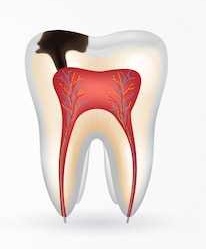 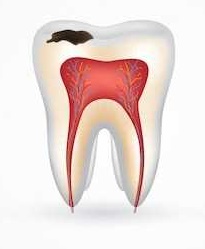 پاورپوینت ساده
پاورپوینت ساده
پاورپوینت ساده
پاورپوینت ساده
پاورپوینت ساده
پاورپوینت ساده
پاورپوینت ساده
ارائه ساده
ارائه پاورپوینت
ارائه پاورپوینت
ارائه ساده
ارائه پاورپوینت
ارائه پاورپوینت
ارائه پاورپوینت
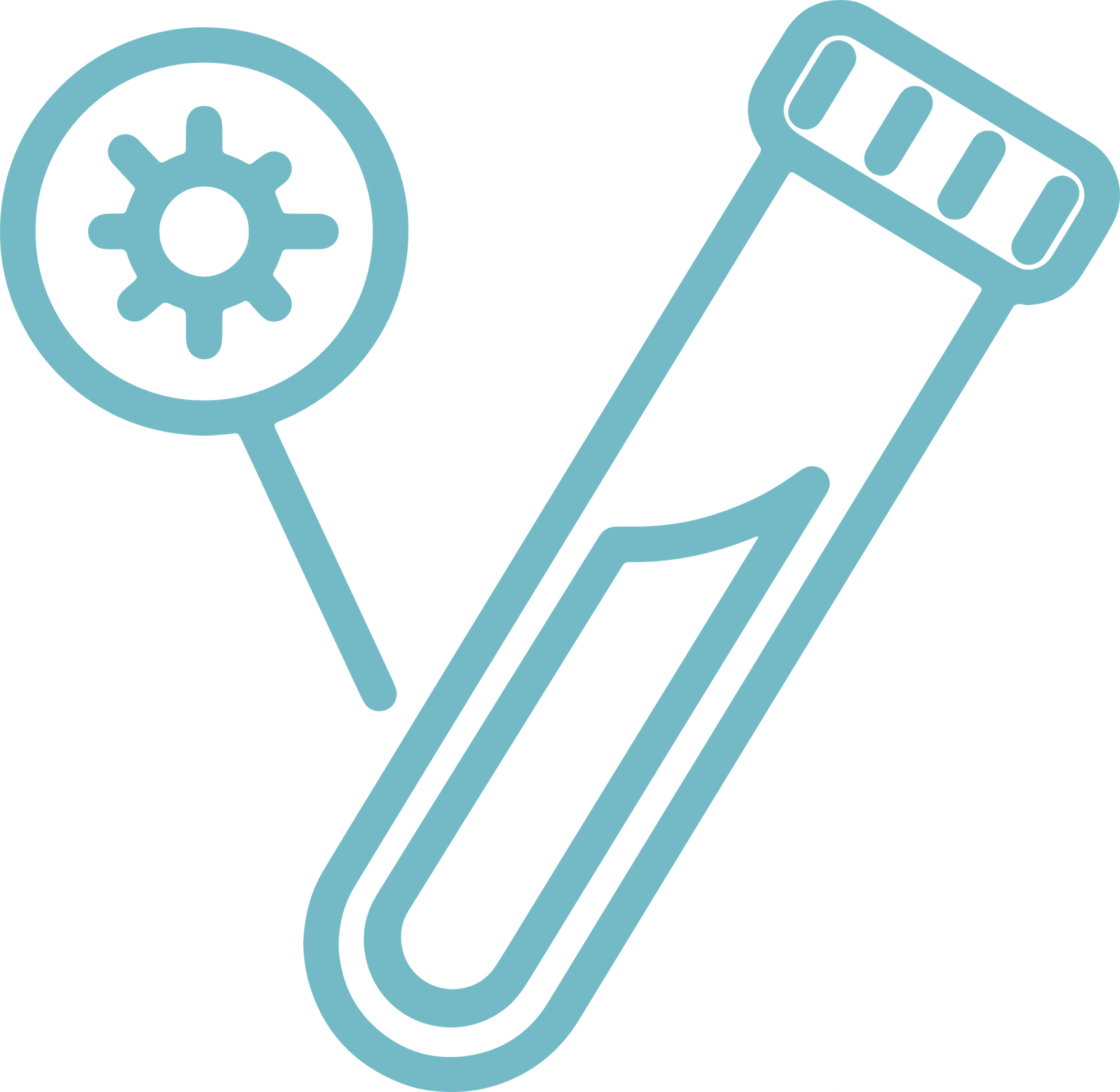 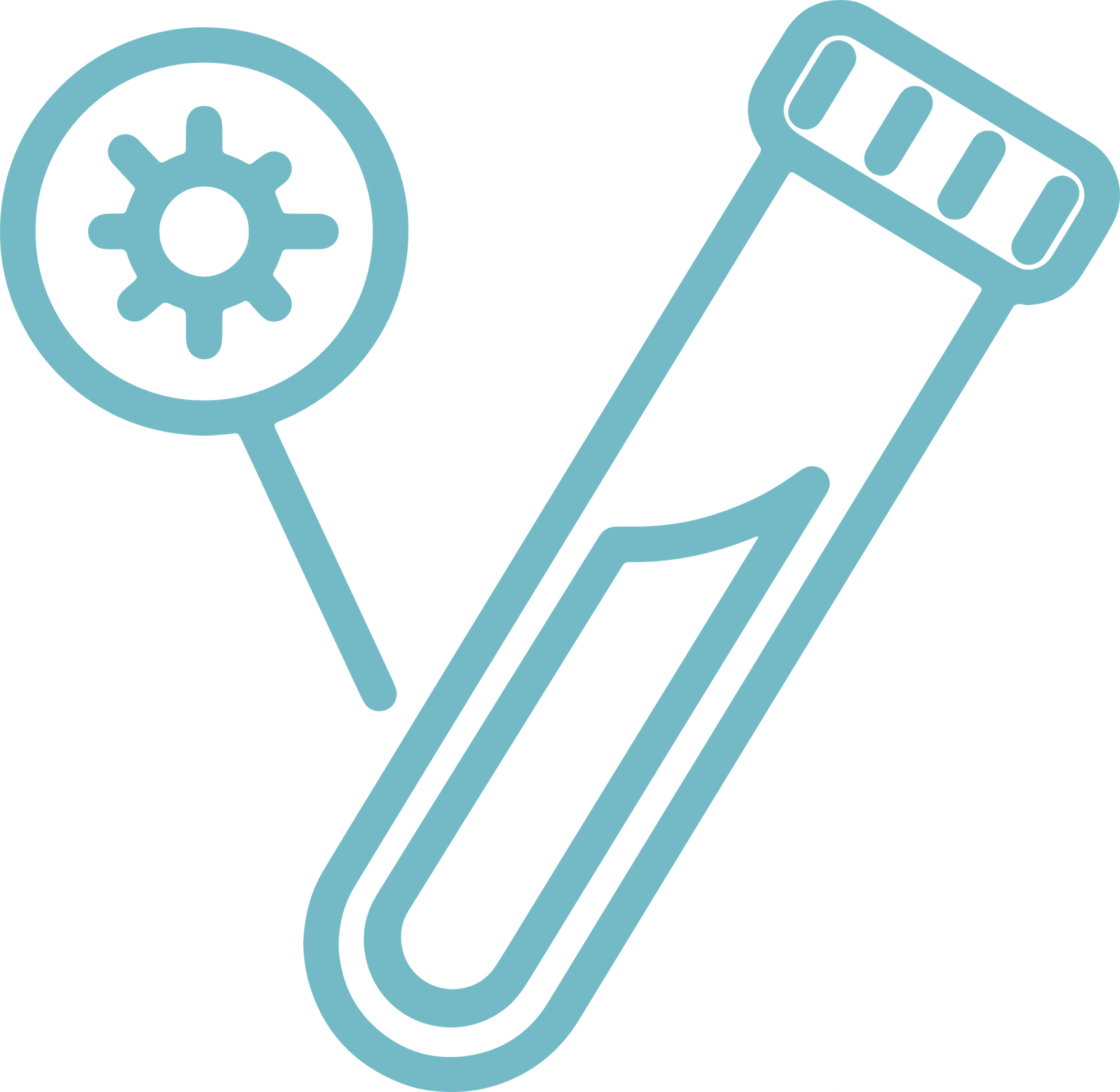 پاورپوینت ساده
پاورپوینت ساده
پاورپوینت ساده
پاورپوینت ساده
ارائه پاورپوینت
ارائه پاورپوینت
ارائه پاورپوینت
ارائه پاورپوینت
2019.03
2020.02
2020.01
2019.12
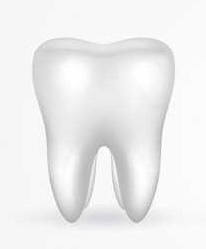 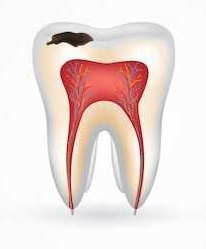 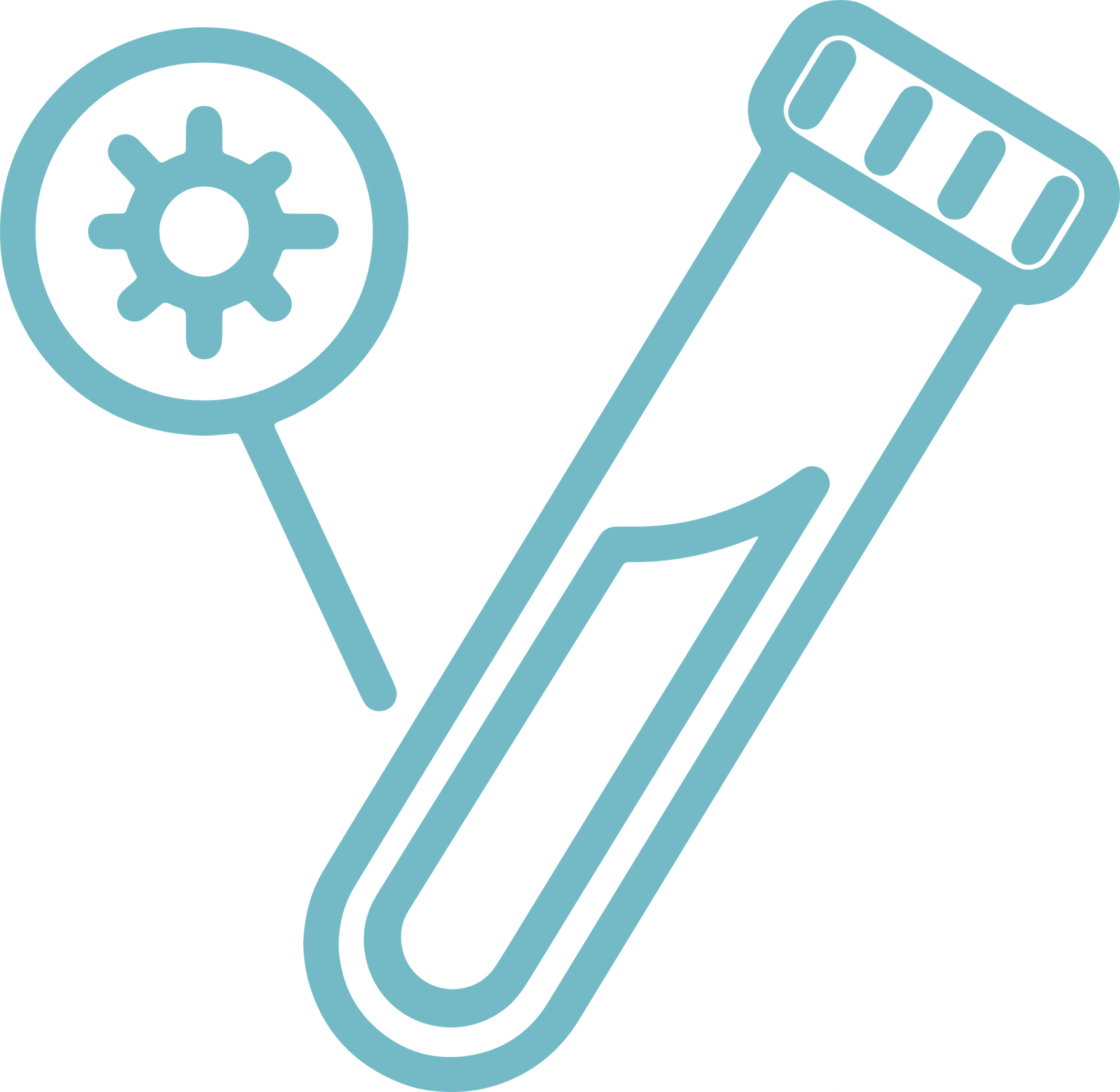 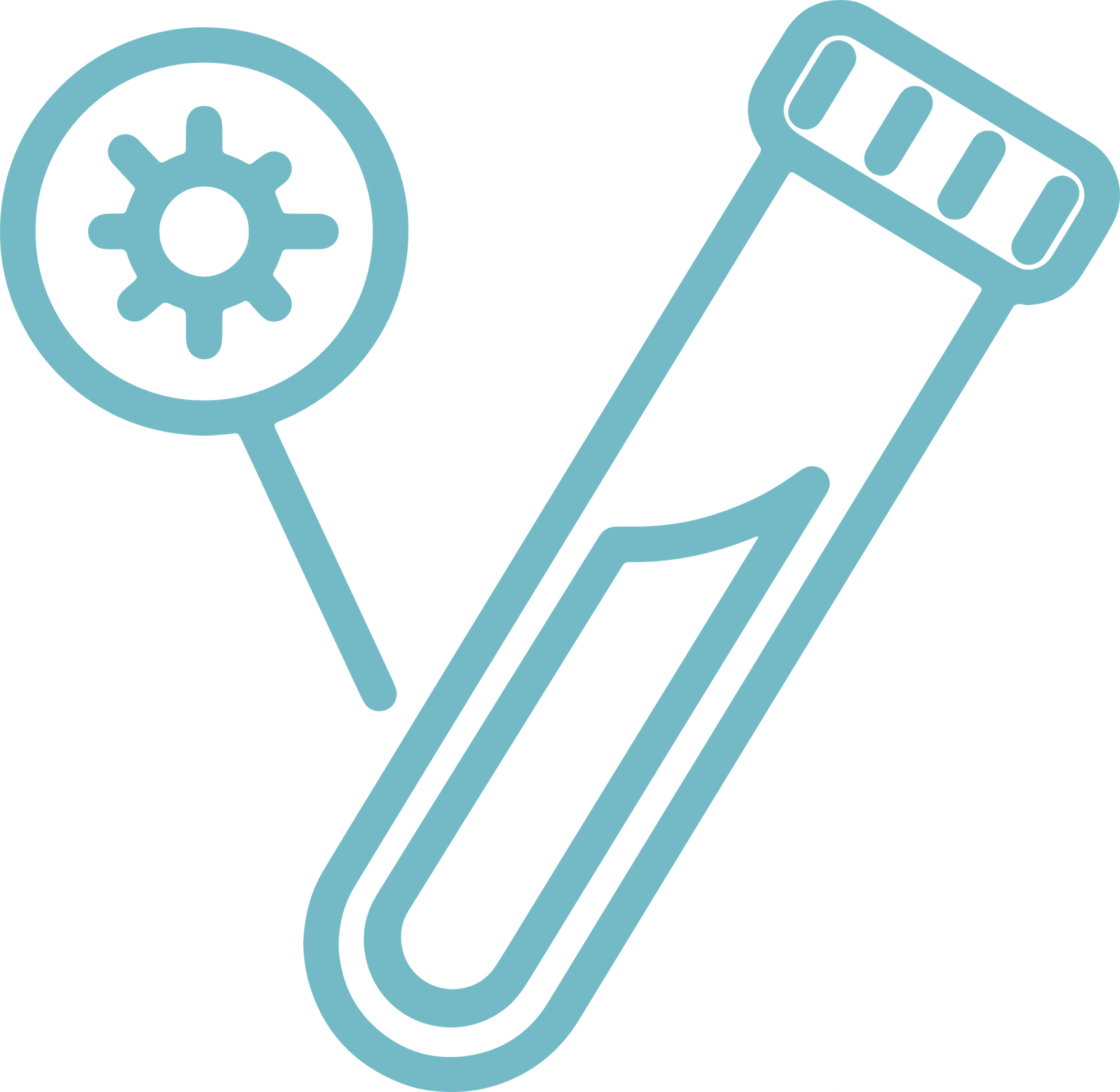 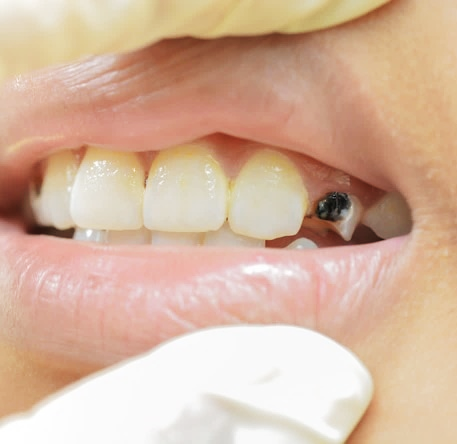 چه هستند
حفره ها؟
در دسترس بودن این الگو بدون هیچ هزینه ای بر تعهد ما برای حمایت از جامعه دانشگاهی و توانمندسازی افرادی مانند شما با ابزارهایی که می تواند کیفیت ارائه های آنها را بالا ببرد، تاکید می کند. از این فرصت برای دانلود و استفاده از این الگو برای افزودن جلای و پیچیدگی به ارائه پایان نامه دندانپزشکی خود استفاده کنید و آن را به انتخابی قانع کننده برای فعالیت های تحصیلی خود تبدیل کنید.
ارائه نمونه کارها ساده
ارائه
نمونه کارها
نمونه کارها ساده
ارائه نمونه کارها
ارائه
چه هستند
حفره ها؟
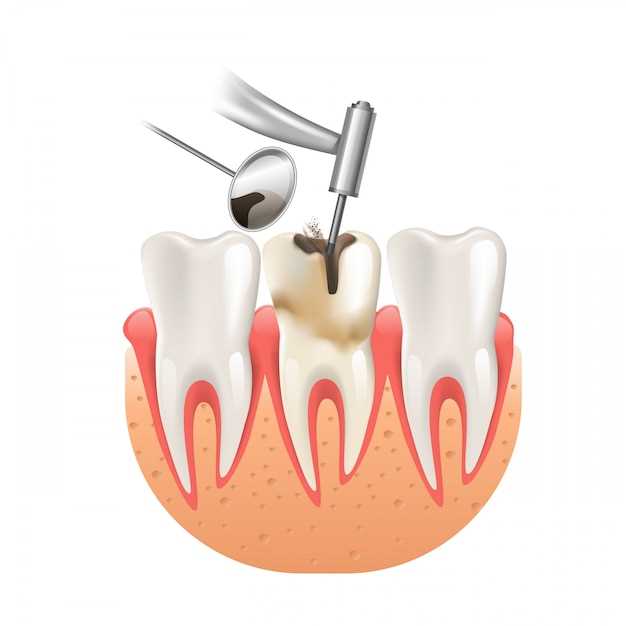 متن مثال: ارائه پاورپوینت مدرنی را دریافت کنید که به زیبایی طراحی شده است.
نتیجه مثبت
متن مثال: ارائه پاورپوینت مدرنی را دریافت کنید که به زیبایی طراحی شده است.
نتیجه منفی
متن مثال: ارائه پاورپوینت مدرنی را دریافت کنید که به زیبایی طراحی شده است.
نتیجه غیر قطعی
LORE به خودی خود یک درد است، با استفاده از آن از فعالیت کامل جلوگیری می کند.
من اطمینان دارم که این محتوا ماهیت قالب پاورپوینت رایگان دندانپزشکی برای ارائه پایان نامه دندانپزشکی را نشان می دهد. اگر به کمک بیشتری نیاز دارید یا سوالات بیشتری دارید، در صورت تمایل به من اطلاع دهید.
چه هستند
حفره ها؟
محتوا در اینجا
محتوا در اینجا
اثر خالص
قالب پاورپوینت دندانپزشکی (تم: پایان نامه دندانپزشکی) 24 اسلاید یک قالب حرفه ای و زیباست که مخصوص دانشجویان و حرفه‌ای‌های حوزه دندانپزشکی طراحی شده است. این قالب شامل 20 اسلاید ابتدایی است که با انیمیشن‌های جذاب و حرفه‌ای در رابطه با موضوعات مختلف دندانپزشکی ارائه شده است.
شما به سادگی می توانید مخاطبان خود را تحت تاثیر قرار دهید و به ارائه های خود جذابیت و زیبایی بی نظیری اضافه کنید.
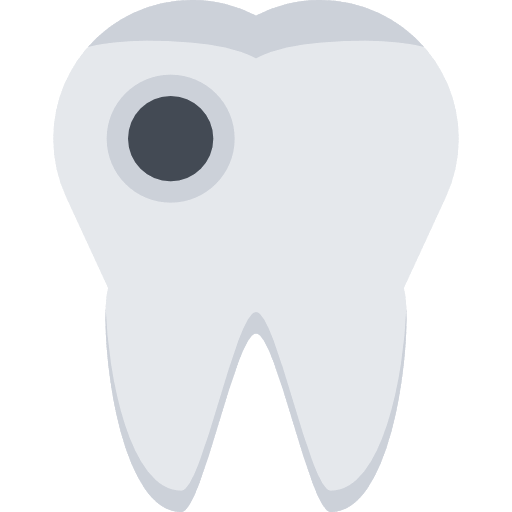 ارائه
ارائه
ارائه پاورپوینت مدرنی را دریافت کنید که به زیبایی طراحی شده است.
ارائه پاورپوینت مدرنی را دریافت کنید که به زیبایی طراحی شده است.
اثر نامطلوب
حفره ها چیست؟
زیرنویس خود را وارد کنید
محتوا در اینجا
محتوا در اینجا
محتوا در اینجا
دانلود این قالب پاورپوینت دندانپزشکی (تم: پایان نامه دندانپزشکی) 24 اسلاید به شما کمک خواهد کرد تا ارائه‌های خود را به سطح بالاتری برسانید و مخاطبان را به جذب اطلاعات و مطالب ارائه شده تشویق کنید. این قالب با استفاده از طرح زیبا و انیمیشن‌های حرفه‌ای، موضوعات دندانپزشکی را به شکلی جذاب و قابل فهم به مخاطبان نشان می‌دهد.
علاوه بر اسلایدهای ابتدایی، این قالب دارای 4 اسلاید قابل ویرایش است که شامل اشکال، نمودارها و جداول مرتبط با موضوعات دندانپزشکی است. این اسلایدها به عنوان اسلایدهای کمکی برای توضیحات بیشتر و بهتر می‌توانند استفاده شوند.
اسلایدهای ابتدایی این قالب شامل مطالب مهم و کاربردی در حوزه دندانپزشکی می‌باشد که به صورت جذاب و بتوانند توجه مخاطب را جلب کنند. از اسلایدهای ابتدایی این قالب می‌توانید برای ارائه‌ها، دفاع از پایان نامه و یا انتشار مقالات استفاده کنید.
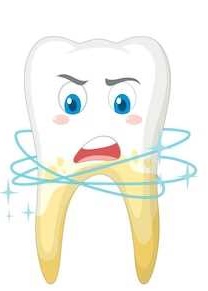 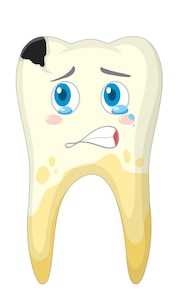 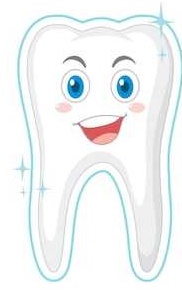 حفره ها
تب
سرفه
تنگی نفس
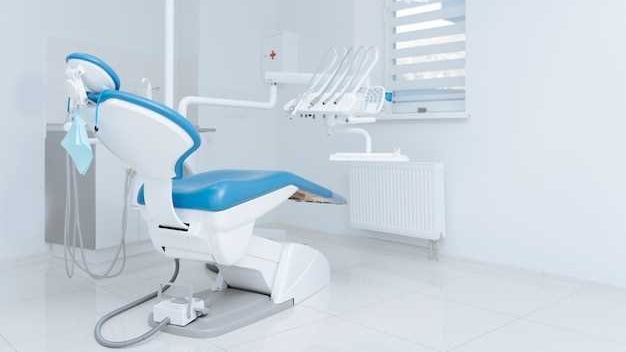 مطب داندانپزشک
پاورپوینت ارائه
2008 ~ 2015 اینجا متن کنید
متن مثال: ارائه پاورپوینت مدرنی را دریافت کنید که به زیبایی طراحی شده است.

2016 ~ 2020 متن را اینجا بنویسید
متن مثال: ارائه پاورپوینت مدرنی را دریافت کنید که به زیبایی طراحی شده است
لبخند روشن با معاینه منظم دندانپزشکی
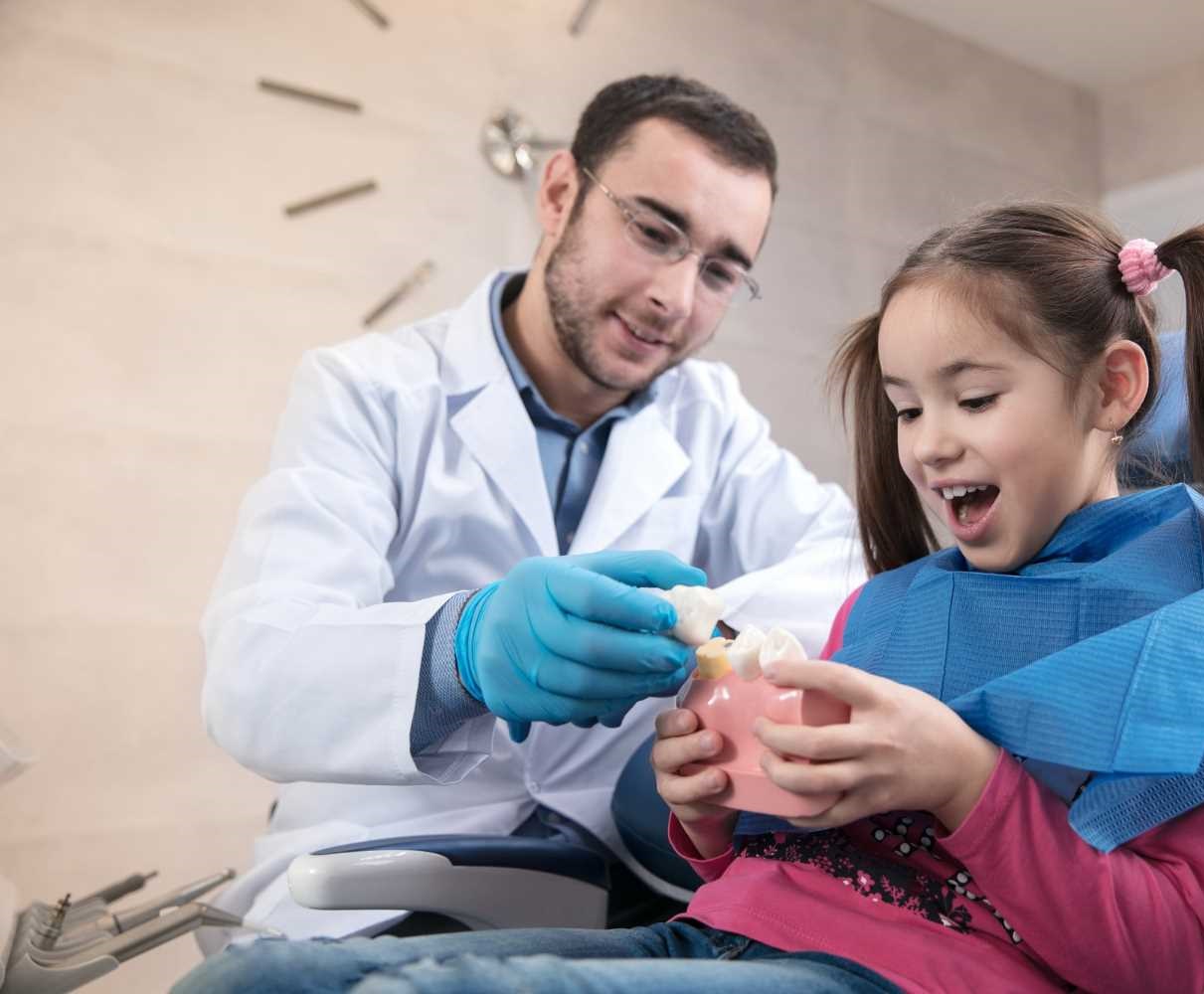 حفره ها چیست؟
زیرنویس خود را وارد کنید
عنوان مطالب
عنوان مطالب
عنوان مطالب
عنوان مطالب
شما به سادگی می توانید مخاطبان خود را تحت تاثیر قرار دهید و به ارائه های خود جذابیت و زیبایی بی نظیری اضافه کنید.
شما به سادگی می توانید مخاطبان خود را تحت تاثیر قرار دهید و به ارائه های خود جذابیت و زیبایی بی نظیری اضافه کنید.
شما به سادگی می توانید مخاطبان خود را تحت تاثیر قرار دهید و به ارائه های خود جذابیت و زیبایی بی نظیری اضافه کنید.
شما به سادگی می توانید مخاطبان خود را تحت تاثیر قرار دهید و به ارائه های خود جذابیت و زیبایی بی نظیری اضافه کنید.
Q
A
Q
A
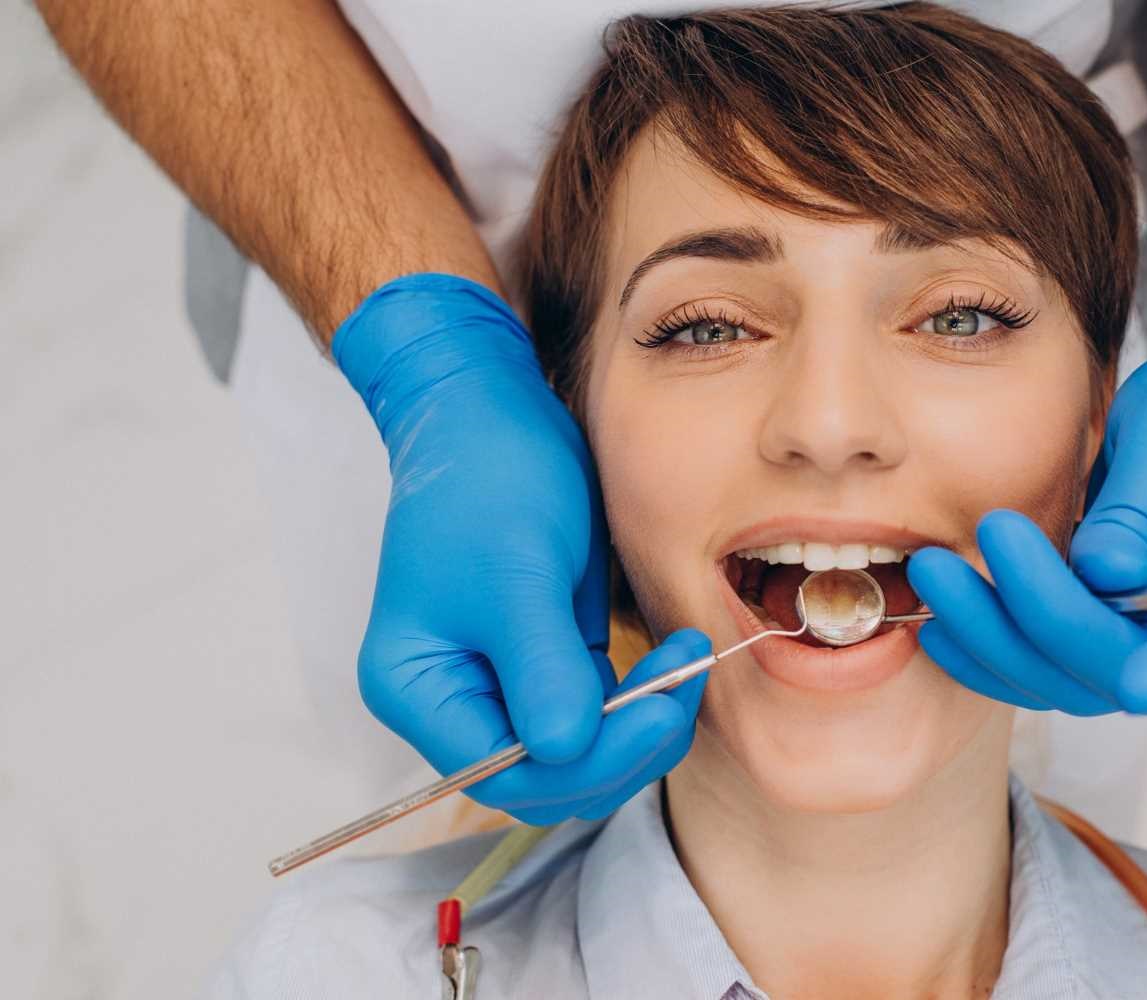 حفره ها چیست؟
زیرنویس خود را وارد کنید
محتوا در اینجا
محتوا در اینجا
محتوا در اینجا
محتوا در اینجا
محتوا در اینجا
محتوا در اینجا
شما به سادگی می توانید مخاطبان خود را تحت تاثیر قرار دهید و یک zing منحصر به فرد اضافه کنید.
شما به سادگی می توانید مخاطبان خود را تحت تاثیر قرار دهید و یک zing منحصر به فرد اضافه کنید.
شما به سادگی می توانید مخاطبان خود را تحت تاثیر قرار دهید و یک zing منحصر به فرد اضافه کنید.
شما به سادگی می توانید مخاطبان خود را تحت تاثیر قرار دهید و یک zing منحصر به فرد اضافه کنید.
شما به سادگی می توانید مخاطبان خود را تحت تاثیر قرار دهید و یک zing منحصر به فرد اضافه کنید.
شما به سادگی می توانید مخاطبان خود را تحت تاثیر قرار دهید و یک zing منحصر به فرد اضافه کنید.
حفره ها چیست؟
زیرنویس خود را وارد کنید
15%
علاوه بر اسلایدهای ابتدایی، این قالب دارای 4 اسلاید قابل ویرایش است که شامل اشکال، نمودارها و جداول مرتبط با موضوعات دندانپزشکی است. این اسلایدها به عنوان اسلایدهای کمکی برای توضیحات بیشتر و بهتر می‌توانند استفاده شوند.
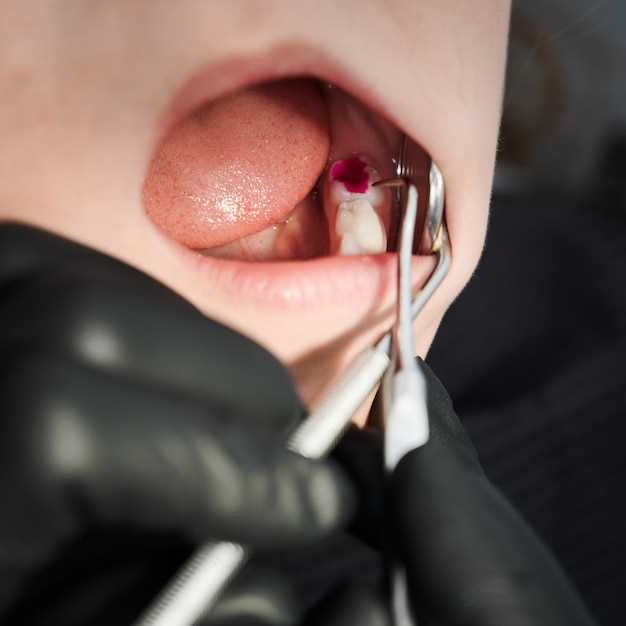 با استفاده از این قالب، می‌توانید ارائه‌های بی‌نظیری در حوزه دندانپزشکی داشته باشید و اطلاعات خود را به بهترین شکل ممکن به مخاطبان منتقل کنید. بنابراین، پیشنهاد می‌شود این قالب را دانلود کرده و از امکانات و طراحی زیبای آن برای ارائه‌های خود استفاده کنید.
1,090
1,090
LORE به خودی خود یک درد است، با استفاده از آن از فعالیت کامل جلوگیری می کند.
عنوان مطالب
عنوان مطالب
مراحل پوسیدگی
مطالب در اینجا
1
2
3
4
گام
گام
گام
گام
مطالب در اینجا
مطالب در اینجا
مطالب در اینجا
مطالب در اینجا
شما به سادگی می توانید مخاطبان خود را تحت تاثیر قرار دهید و یک zing منحصر به فرد اضافه کنید.
شما به سادگی می توانید مخاطبان خود را تحت تاثیر قرار دهید و یک zing منحصر به فرد اضافه کنید.
شما به سادگی می توانید مخاطبان خود را تحت تاثیر قرار دهید و یک zing منحصر به فرد اضافه کنید.
شما به سادگی می توانید مخاطبان خود را تحت تاثیر قرار دهید و یک zing منحصر به فرد اضافه کنید.
پاورپوینت ساده
پاورپوینت ساده
پاورپوینت ساده
پاورپوینت ساده
پاورپوینت ساده
پاورپوینت ساده
پاورپوینت ساده
پاورپوینت ساده
حفره ها چیست؟
زیرنویس خود را وارد کنید
متن شما در اینجا
متن شما در اینجا
متن شما در اینجا
متن شما در اینجا
A
متن مثال: ارائه پاورپوینت مدرنی را دریافت کنید که به زیبایی طراحی شده است.
متن مثال: ارائه پاورپوینت مدرنی را دریافت کنید که به زیبایی طراحی شده است.
متن مثال: ارائه پاورپوینت مدرنی را دریافت کنید که به زیبایی طراحی شده است.
متن مثال: ارائه پاورپوینت مدرنی را دریافت کنید که به زیبایی طراحی شده است.
متن را اینجا بنویسید
متن را اینجا بنویسید
B
متن را اینجا بنویسید
متن را اینجا بنویسید
C
D
چه هستند
حفره ها؟
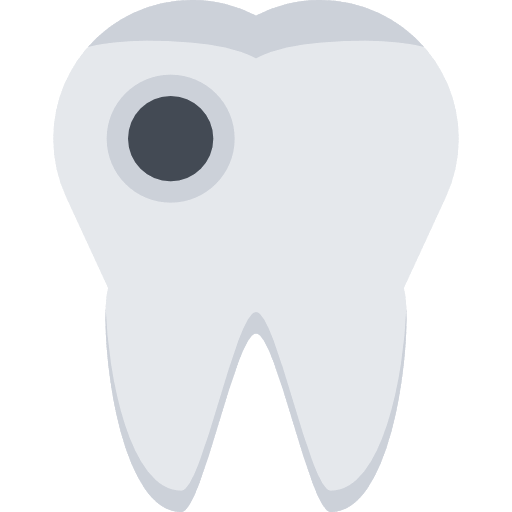 مثال در اینجا
آنها را برای یکی داشته باشید. علف های زنده برای نمی توانند رام شوند
اسلایدهای ابتدایی این قالب شامل مطالب مهم و کاربردی در حوزه دندانپزشکی می‌باشد که به صورت جذاب و بتوانند توجه مخاطب را جلب کنند. از اسلایدهای ابتدایی این قالب می‌توانید برای ارائه‌ها، دفاع از پایان نامه و یا انتشار مقالات استفاده کنید.
عنوان مثال در اینجا
آنها را برای یکی داشته باشید. چمن زنده به برای نمی تواند رام که من دو مجموعه فصل داشت. پنجم شما، مرد که در آن
عنوان مثال در اینجا
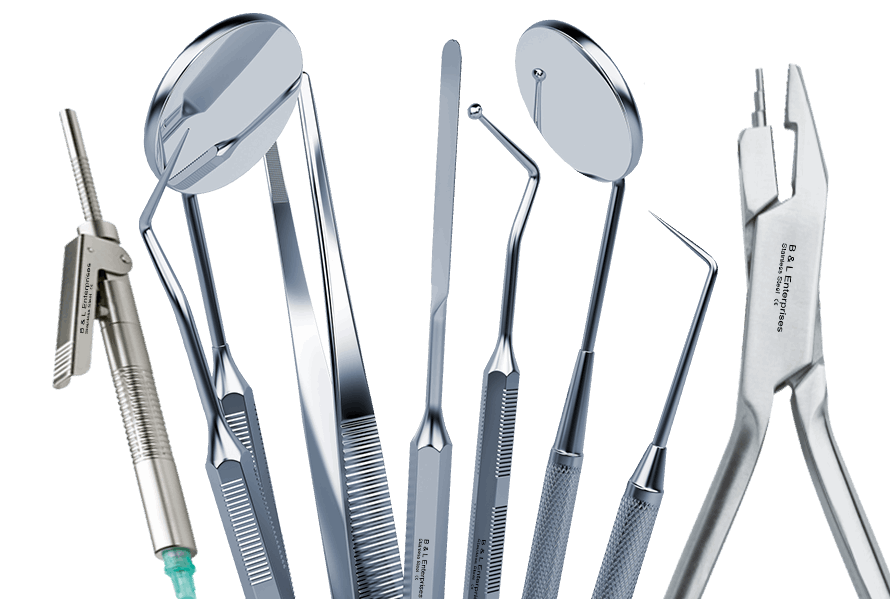 آنها را برای یکی داشته باشید. چمن زنده به برای نمی تواند رام که من دو مجموعه فصل داشت. پنجم شما، مرد که در آن
حفره ها چیست؟
زیرنویس خود را وارد کنید
عادات صحیح مسواک زدن
نوین
پاورپوینت
ارائه
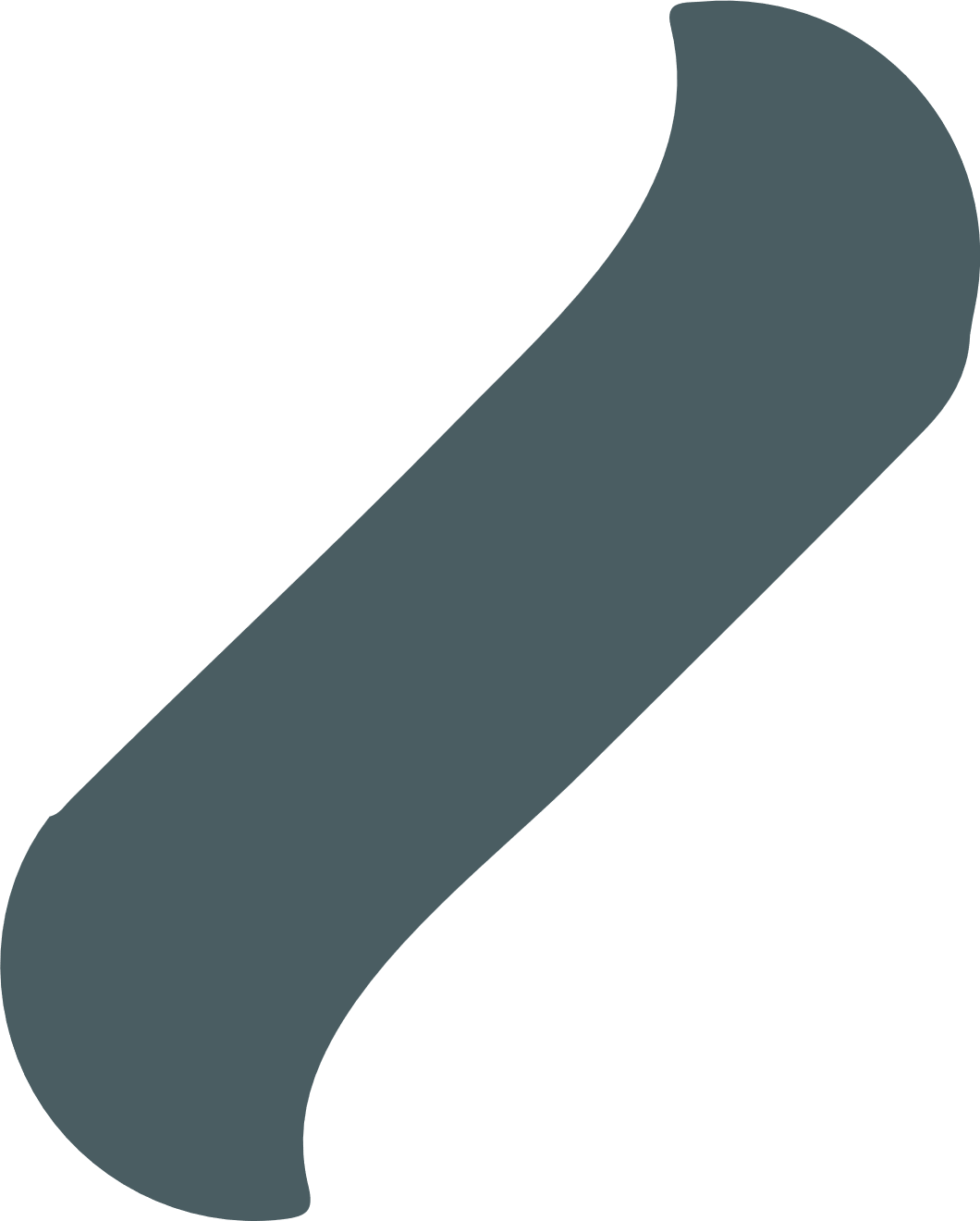 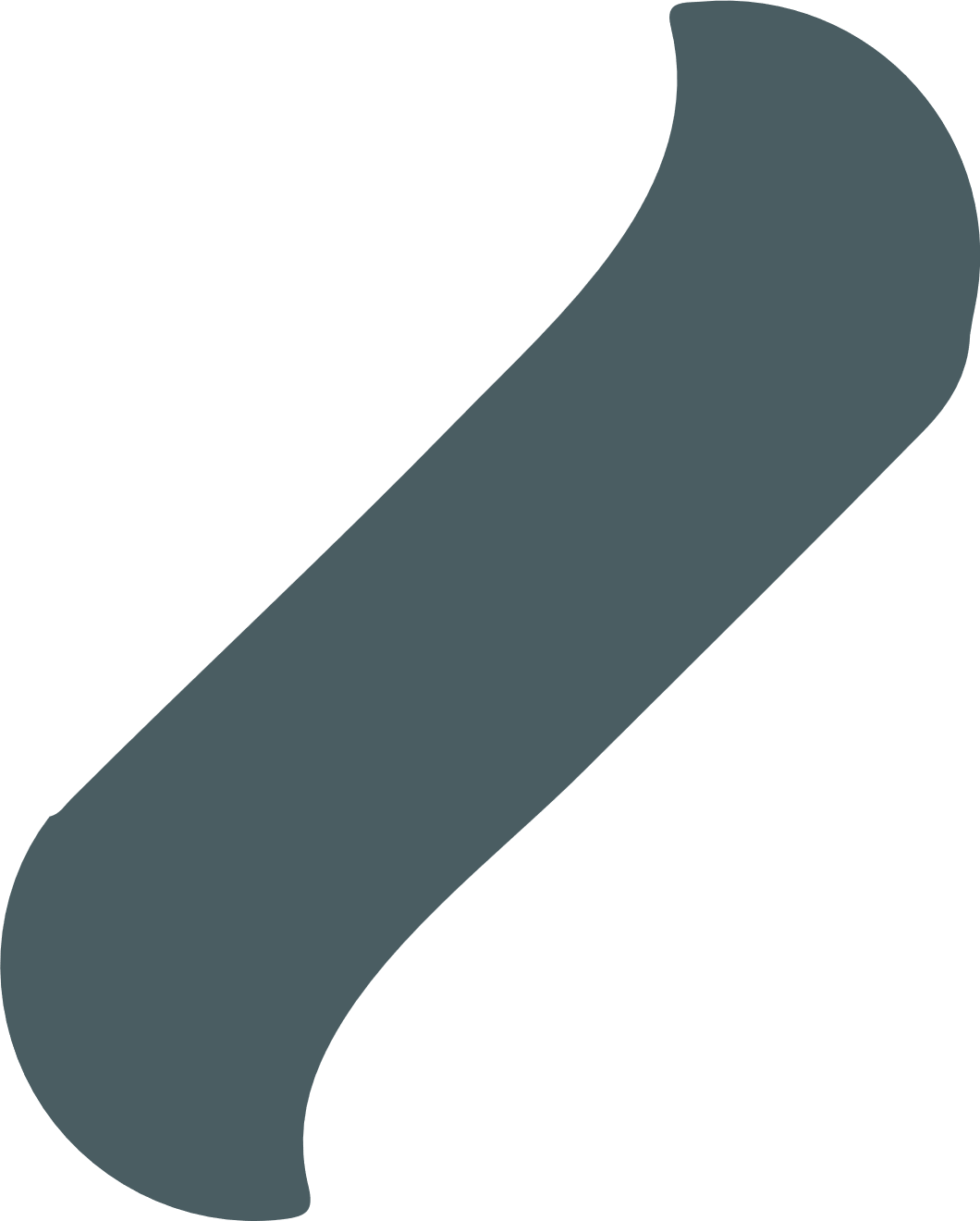 متن را اینجا بنویسید
متن را اینجا بنویسید
متن را اینجا بنویسید
در دسترس بودن این الگو بدون هیچ هزینه ای بر تعهد ما برای حمایت از جامعه دانشگاهی و توانمندسازی افرادی مانند شما با ابزارهایی که می تواند کیفیت ارائه های آنها را بالا ببرد، تاکید می کند.
من اطمینان دارم که این محتوا ماهیت قالب پاورپوینت رایگان دندانپزشکی برای ارائه پایان نامه دندانپزشکی را نشان می دهد. اگر به کمک بیشتری نیاز دارید یا سوالات بیشتری دارید، در صورت تمایل به من اطلاع دهید.
قالب پاورپوینت دندانپزشکی (تم: پایان نامه دندانپزشکی) 24 اسلاید یک قالب حرفه ای و زیباست که مخصوص دانشجویان و حرفه‌ای‌های حوزه دندانپزشکی طراحی شده است. این قالب شامل 20 اسلاید ابتدایی است که با انیمیشن‌های جذاب و حرفه‌ای در رابطه با موضوعات مختلف دندانپزشکی ارائه شده است.
حفره ها چیست؟
زیرنویس خود را وارد کنید
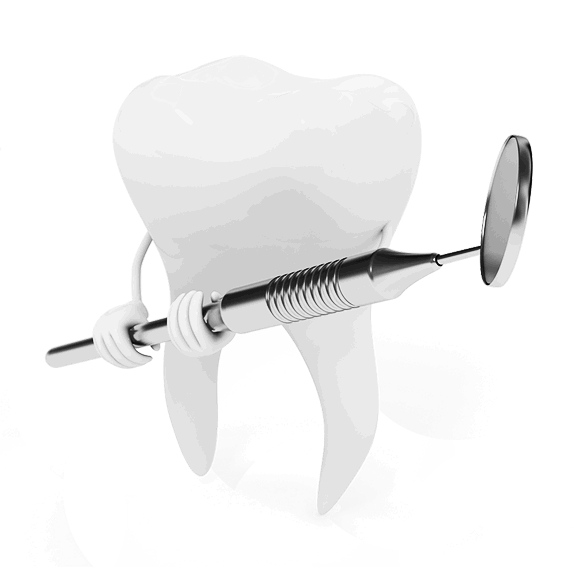 متن شما در اینجا
متن شما در اینجا
متن شما در اینجا
متن شما در اینجا
شما به سادگی می توانید مخاطبان خود را تحت تاثیر قرار دهید و به ارائه های خود جذابیت و زیبایی بی نظیری اضافه کنید.
شما به سادگی می توانید مخاطبان خود را تحت تاثیر قرار دهید و به ارائه های خود جذابیت و زیبایی بی نظیری اضافه کنید.
شما به سادگی می توانید مخاطبان خود را تحت تاثیر قرار دهید و به ارائه های خود جذابیت و زیبایی بی نظیری اضافه کنید.
شما به سادگی می توانید مخاطبان خود را تحت تاثیر قرار دهید و به ارائه های خود جذابیت و زیبایی بی نظیری اضافه کنید.
حفره ها چیست؟
زیرنویس خود را وارد کنید
متن شما در اینجا
متن شما در اینجا
قالب رایگان پاورپوینت دندانپزشکی ما، با تمرکز بر موضوع پایان نامه دندانپزشکی، منبع ارزشمندی است که می تواند تأثیر سخنرانی های دانشگاهی شما را در زمینه دندانپزشکی به طور قابل توجهی افزایش دهد. با ترکیب یکپارچه اسلایدهای متحرک حرفه ای با عناصر قابل ویرایش، این الگو به شما این امکان را می دهد که تحقیقات و یافته های خود را با وضوح و حرفه ای ارائه دهید.
به قالب رایگان پاورپوینت دندانپزشکی ما که به طور خاص برای ارائه پایان نامه دندانپزشکی طراحی شده است، خوش آمدید. هدف این الگو با 24 اسلاید دقیق ساخته شده، ارتقای کیفیت ارائه های علمی و حرفه ای مرتبط با دندانپزشکی شماست. ترکیبی عالی از 20 اسلاید متحرک برای محتوای اصلی شما و 4 اسلاید کاملاً قابل ویرایش برای عناصر اضافی مانند اشکال و جداول ارائه می دهد.
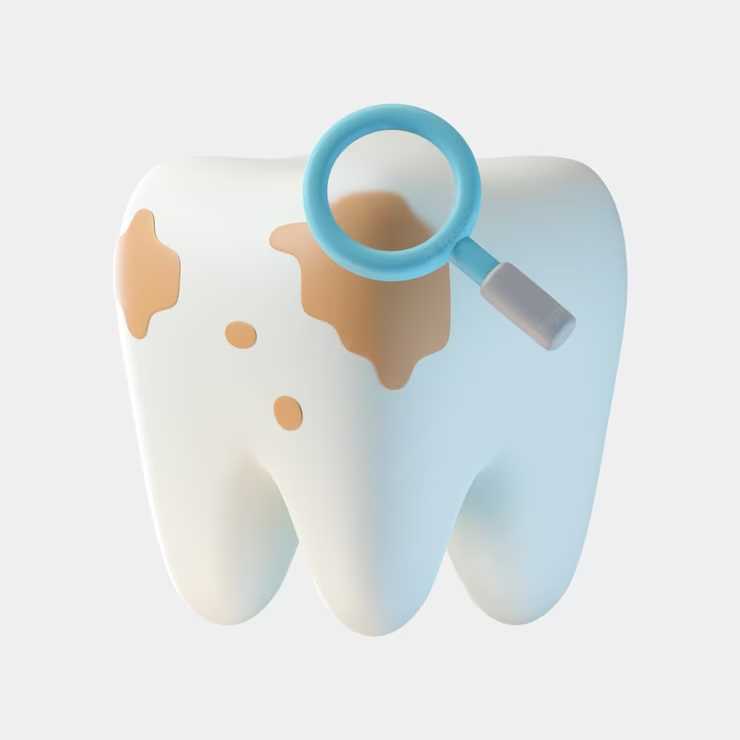 متشکرم
کسی سوالی داره؟
لطفاً این اسلاید را برای ذکر منبع نگه دارید
20begir.com
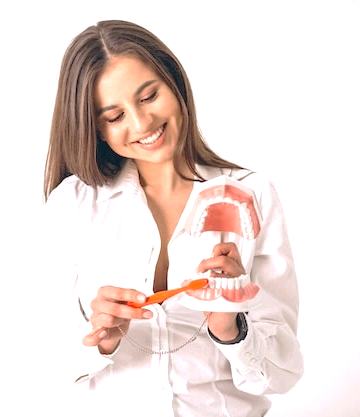 آبنما
تصاویر :
pngegg.com
freepik.es
فونت ها:
آژانس FB
کالیبری
آریال
مجموعه آیکون های کاملاً قابل ویرایش: A
مجموعه آیکون های کاملاً قابل ویرایش: B
مجموعه آیکون های کاملاً قابل ویرایش: C